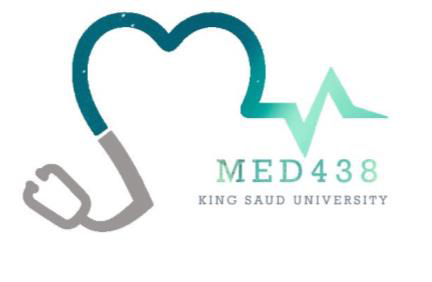 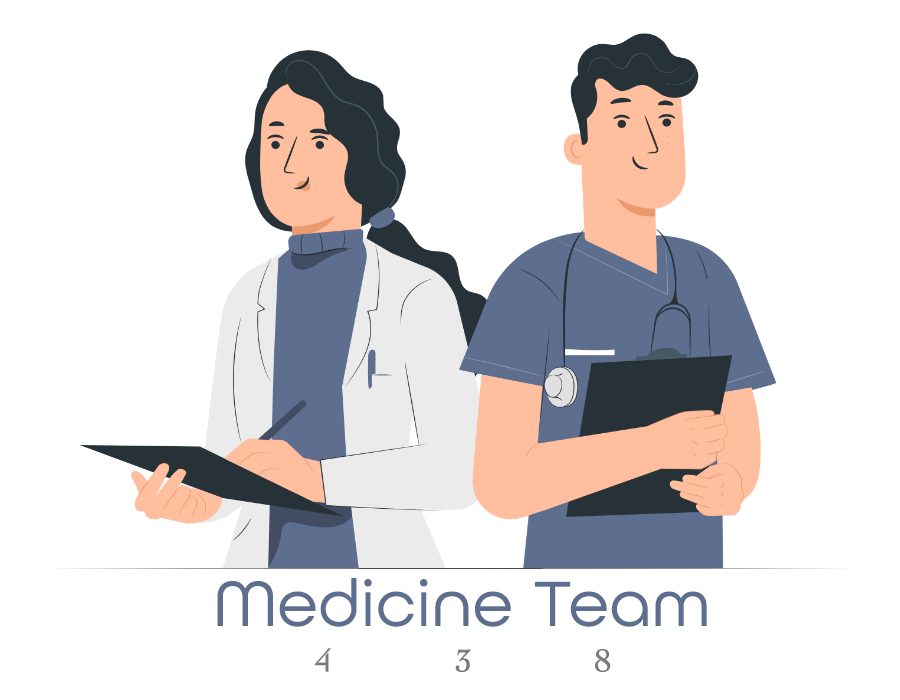 Lecture 8
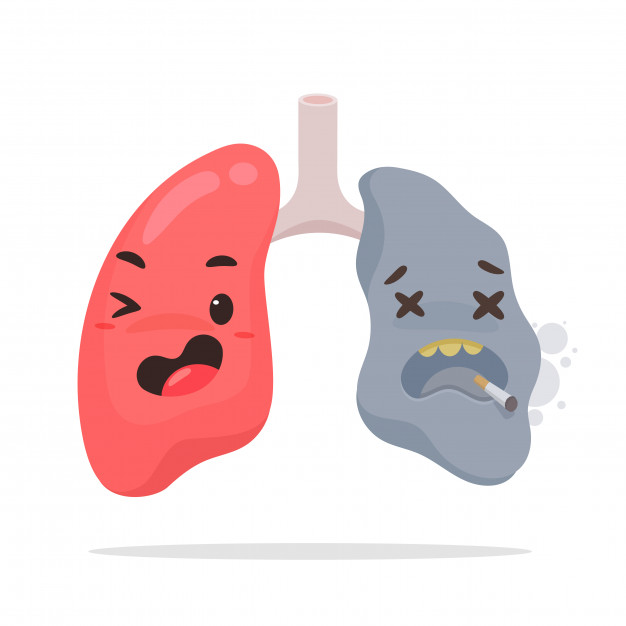 Editing file
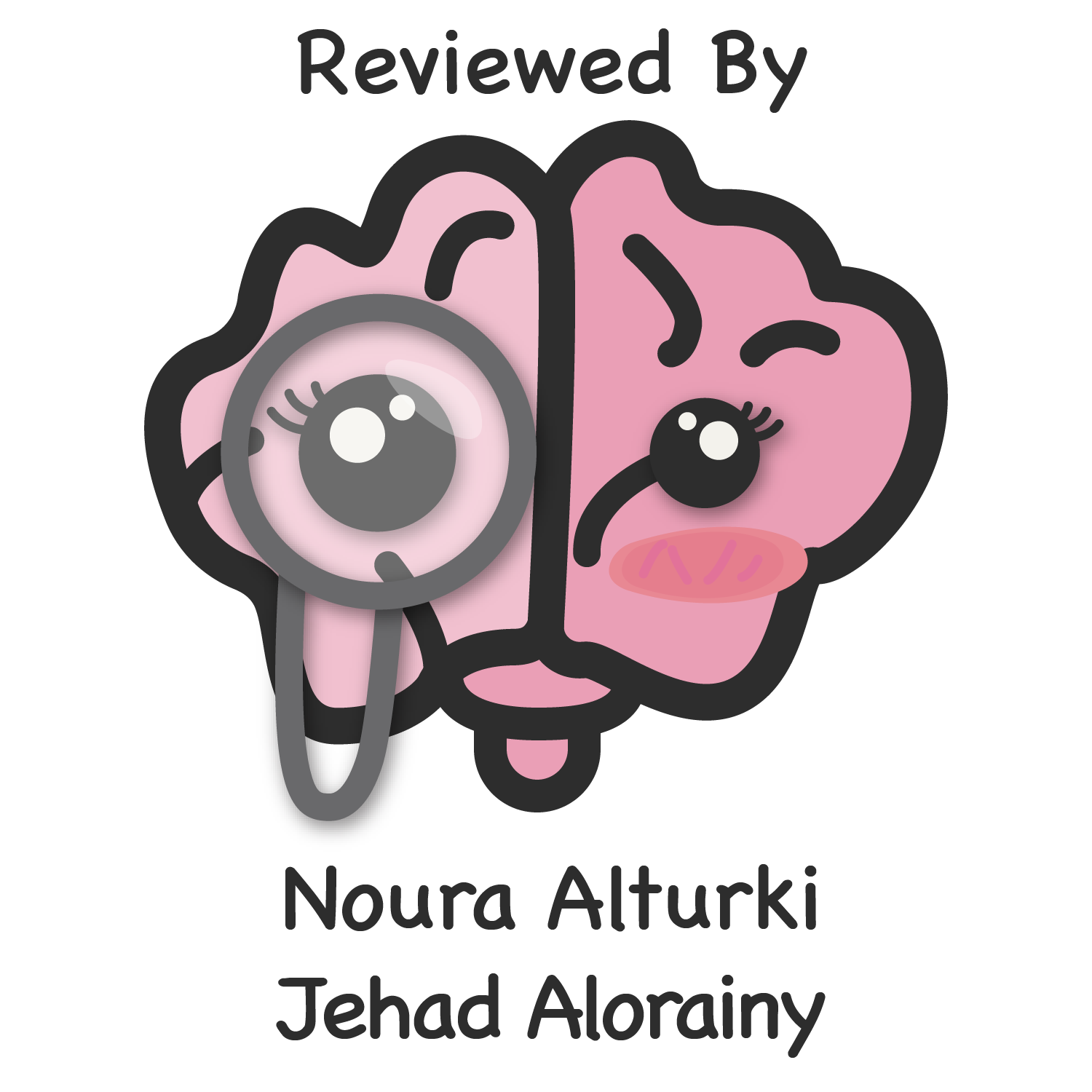 Asthma
Objectives:
Definition
Epidemiology
Pathophysiology
Types
Diagnosis
Management
Color index:
Color index:
Original text Females slides Males slides
Doctor’s notes Textbook Important Golden notes Extra
Review of the basics (extra)
‹#›
Special thanks to our amazing anatomy & physiology teamwork in respiratory block!!!
Anatomy of the lungs
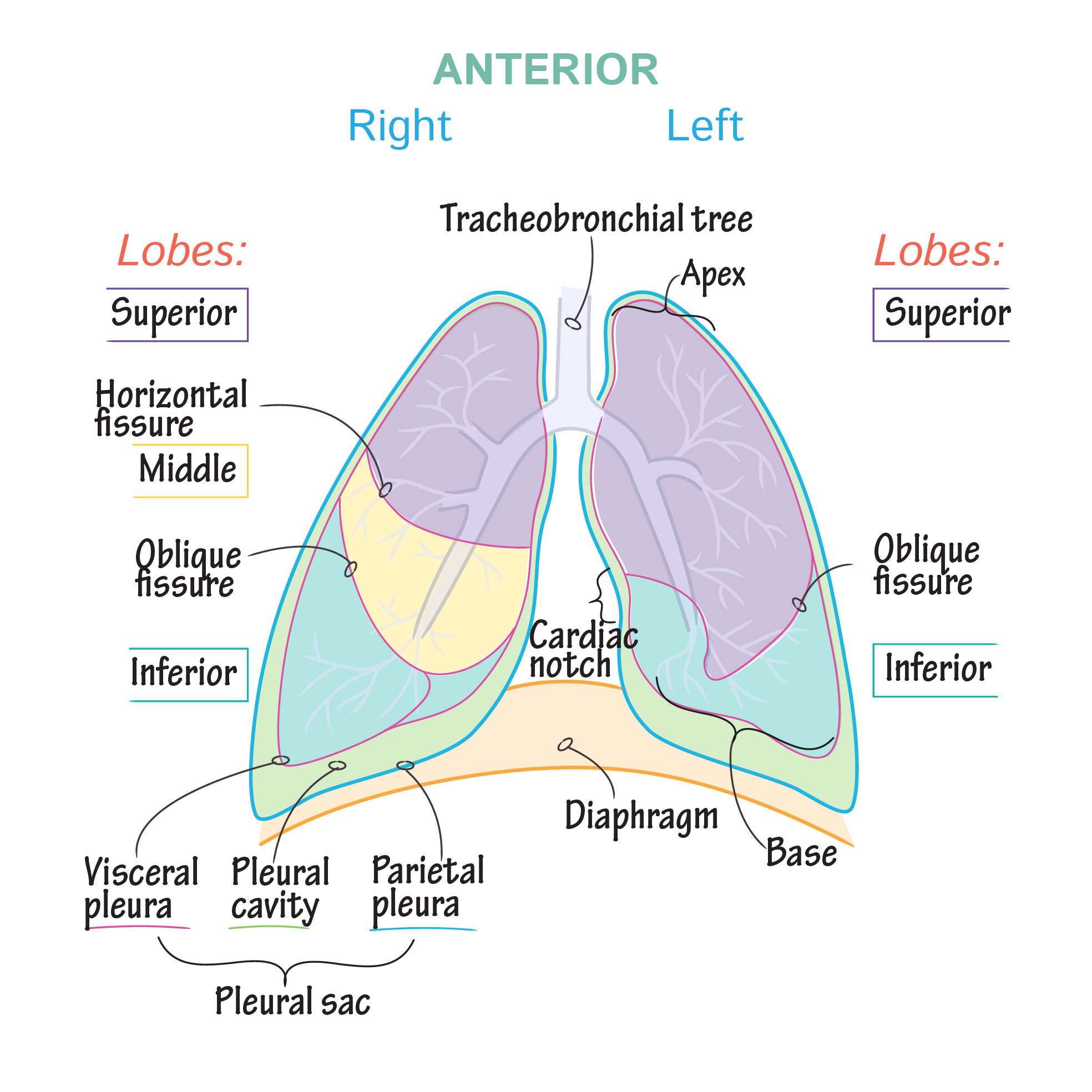 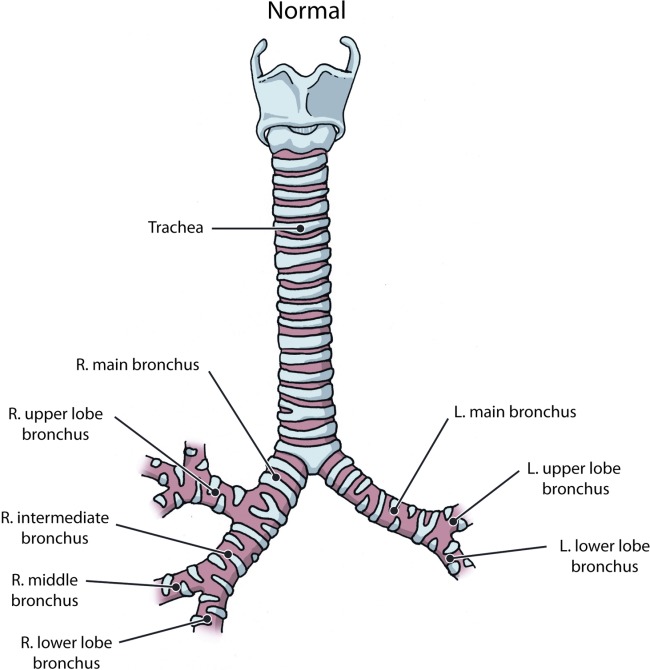 Pulmonary function tests
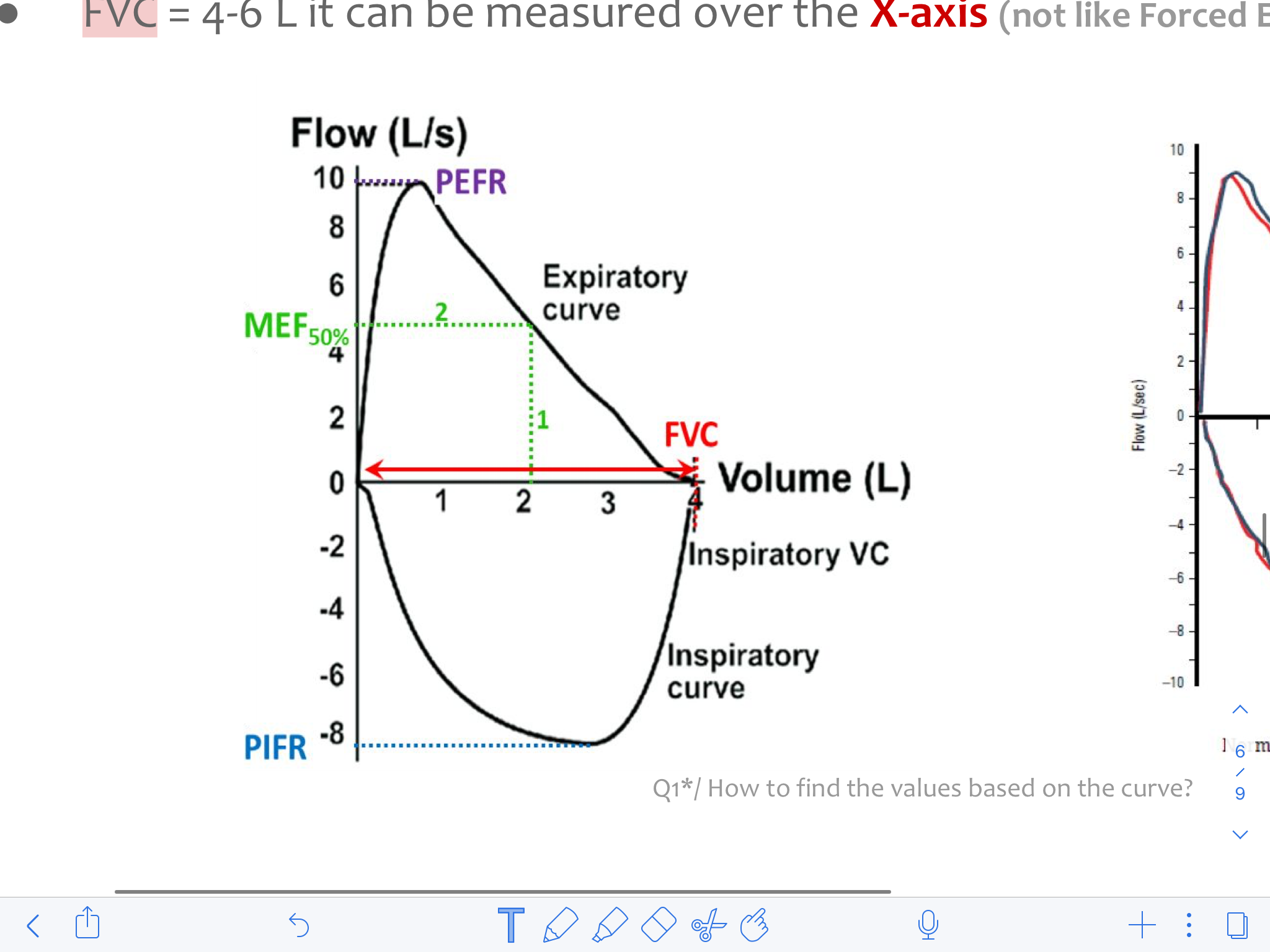 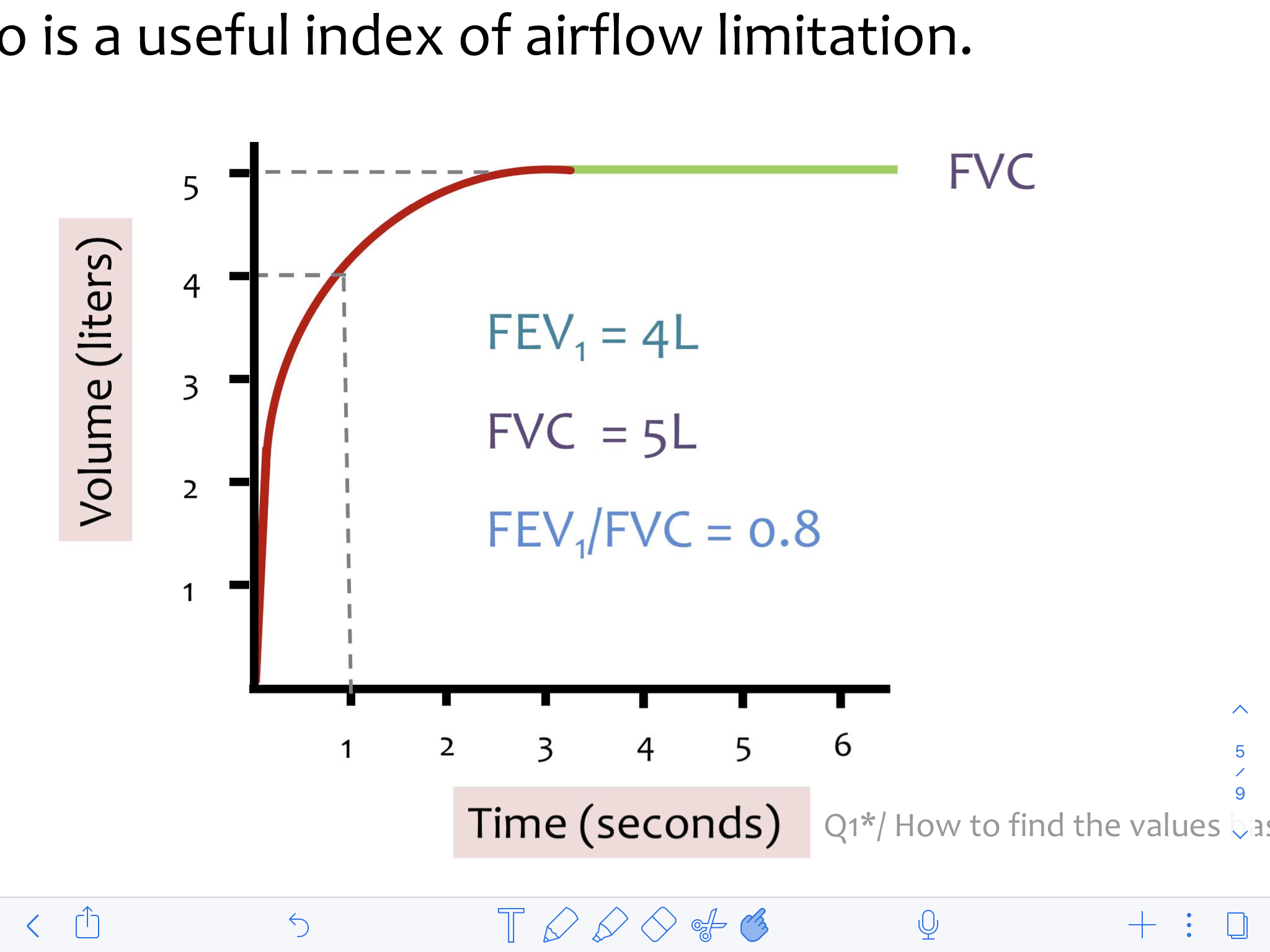 Introduction
‹#›
Definition
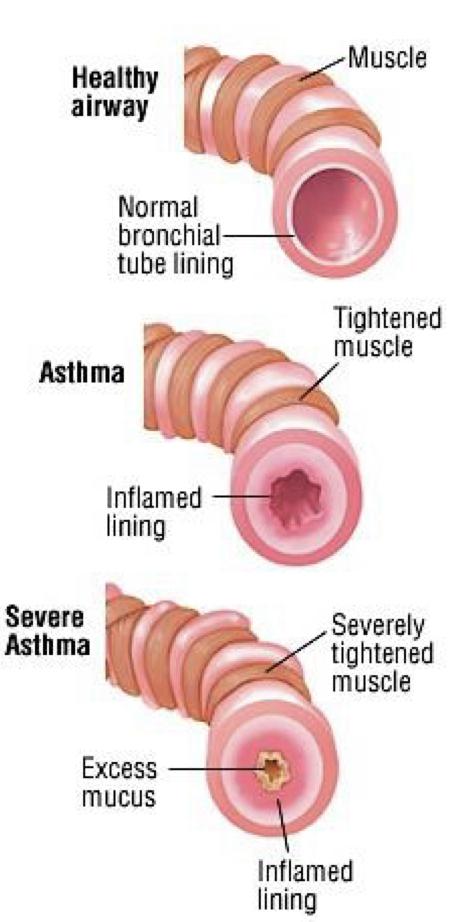 Asthma is a chronic inflammatory disorder of the airways in which many  cells play a role: in particular, mast cells, eosinophils, neutrophils, T-lymphocytes T lymphocyte will determine what type of inflammation you will have, macrophages and epithelial cells Treatment targets eosinophils and T lymphocytes
General characteristics
In susceptible individuals, this inflammation causes recurrent episodes1 of coughing, wheezing, breathlessness, and chest tightness.
These episodes are usually associated with widespread but variable airflow obstruction (airway hyper-responsiveness) that is often reversible2 either spontaneously or with treatment.

Classically, asthma has three characteristics:
airflow limitation, which is usually reversible spontaneously or with treatment
airway hyper-responsiveness to a wide range of stimuli (see later)
bronchial inflammation with T lymphocytes, mast cells, eosinophils with associated plasma exudation, oedema, smooth muscle hypertrophy, matrix deposition, mucus plugging and epithelial damage.

In chronic asthma, inflammation may be accompanied by irreversible airflow limitation as a result of airway wall remodelling, which may involve large and small airways and mucus impaction.
Saudi Arabia Figures
Etiology
Epidemiology
For years our concept of asthma was focused on relaxing bronchial smooth muscle (relieving airway obstruction) without dealing with the inflammation, this changed in the past few years.
-The outer diameter of the airways remain the same, it’s the diameter of the lumen inside that’s severely narrowed.
-Presence of secretions cause increase airway resistance.
Could occur at any age, but 75% are Dx at age <7 
Remission around puberty 
Prevalence on the rise. likely Multifactorial
Wide geographical variation (4-25%) 
Females 40% higher prevalence
Severe asthma 10 % but morbidity / costs. Most of the money spent on asthma is spent on those with severe asthma
Asthma affects >2 million Saudis may be up to 6 million (20% of the population) are undiagnosed 
Asthma control: 5% were controlled, 31% partially controlled, 64% uncontrolled.
Although asthma is multifactorial in origin, inflammation is believed to be the cornerstone of the disease and is thought to result from inappropriate immune responses to a variety of antigens in genetically susceptible individuals.
Asthma triggers
Triggers include pollens, house dust, molds, cockroaches, cats, dogs, cold air, 
               viral infections, tobacco smoke, medications (β-blockers, aspirin) and exercise
Symptoms have variable severity and may not be present simultaneously.
Usually occur within 30 minutes of exposure to triggers.
1- Symptoms tend to be intermittent, worse at night and in the early morning and provoked by triggers .
2- This is the main difference between asthma and  COPD.
Pathogenesis
‹#›
Pathogenesis of asthma
(It has acute and chronic phases)
Tightening of the airways
Airway remodeling
Thick mucus production
What causes asthma?
2
3
1
Hygiene hypothesis
Atopy 1
Genetics
4
5
Obesity 
(New under investigations)3
Smoking  2 (controversial)
Hygiene hypothesis
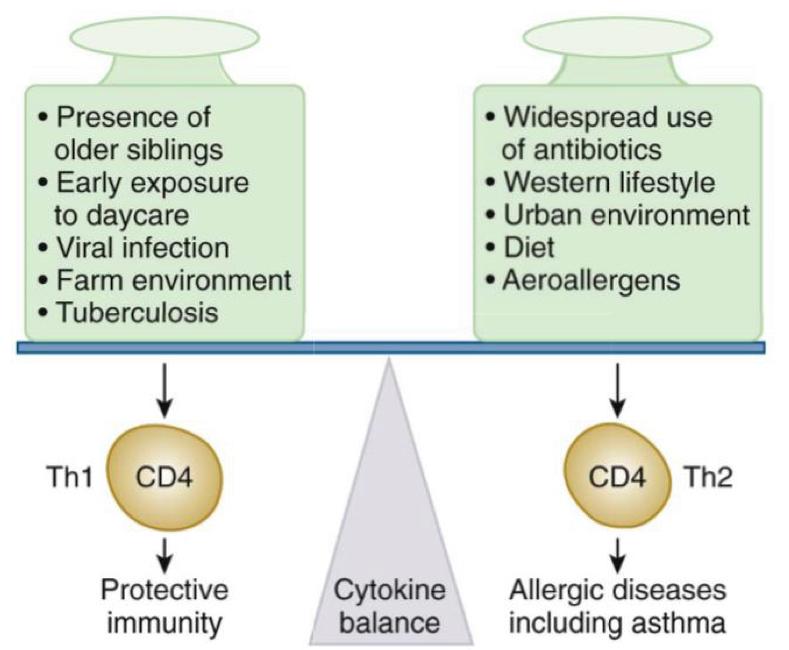 Suggests that growing up in a relatively 'clean' environment may predispose towards an lgE response to allergens (Th-2). Conversely, growing up in a 'dirtier' environment may allow the immune system to avoid developing allergic responses (Th-1/ protective immunity).
The role of inflammatory cells in asthma
The antigen will be presented to the naïve T-lymphocyte by the dendritic cell
Then the response will be either Th1 or Th2 response
Th2 response:  These lymphocytes, when stimulated by the appropriate antigen, release a restricted panel of cytokines (IL-4, IL-5, and IL-13) which play a part in the migration and activation of mast cells and eosinophils. In addition, production of IL-4 and IL-13 helps maintain the proallergic Th2 phenotype, favouring switching of antibody production by B lymphocytes to IgE. These IgE molecules attach to mast cells via high-affinity receptors which in turn release a number of powerful mediators acting on smooth muscle and small blood vessels, such as histamine and prostaglandins.
 Th1 response: cell mediated immunity, neutrophilic inflammation
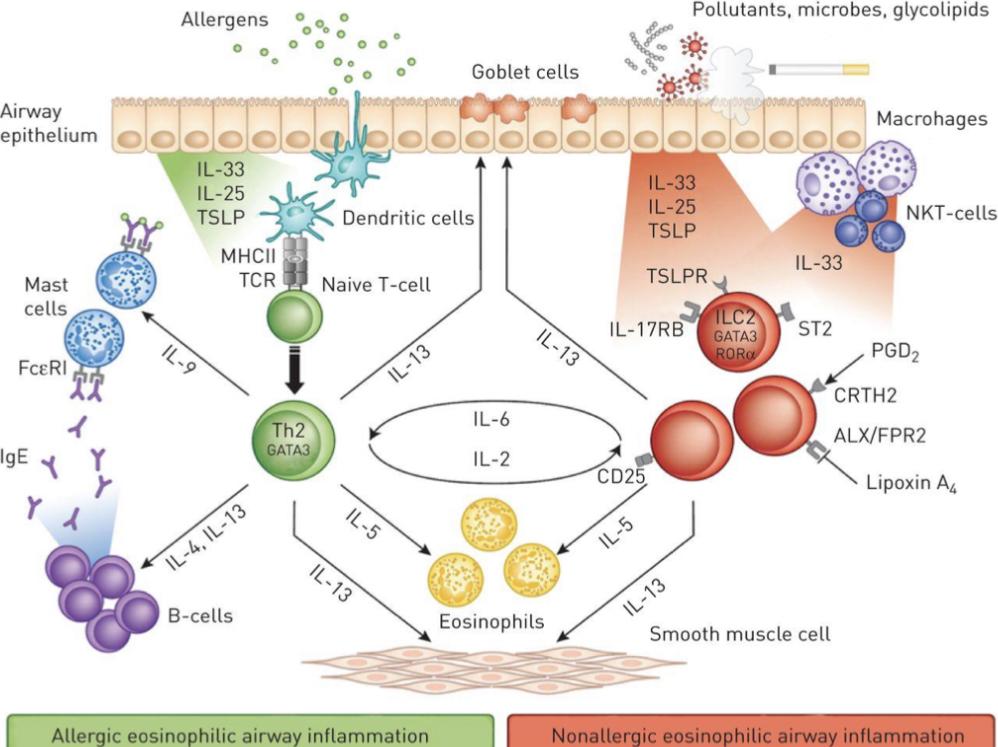 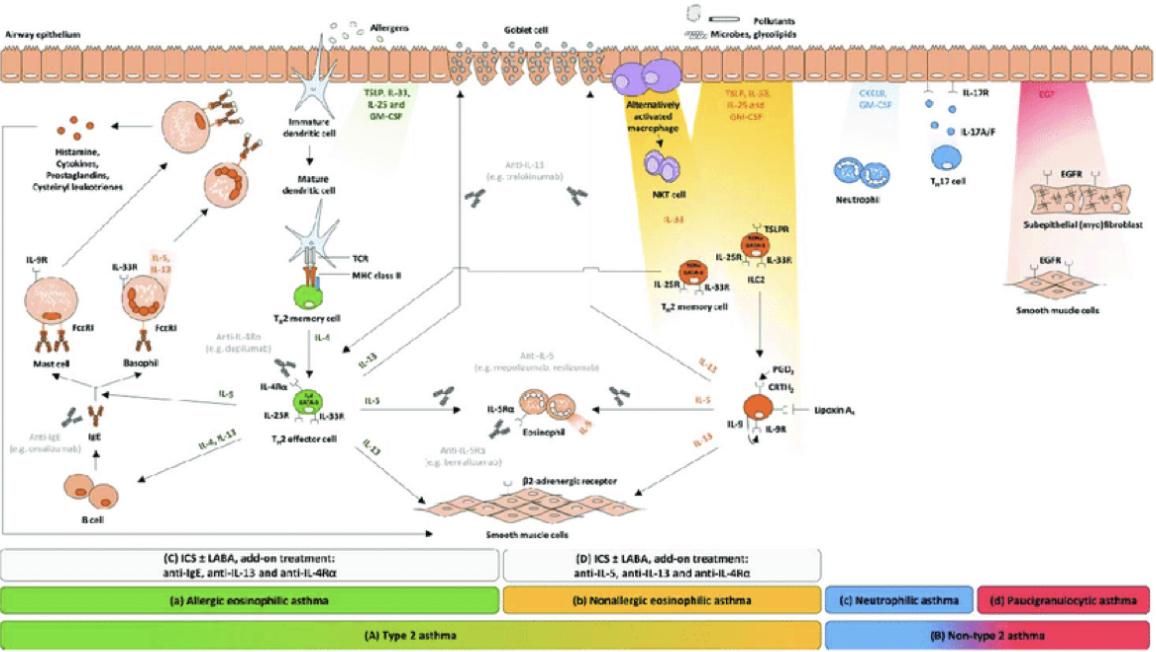 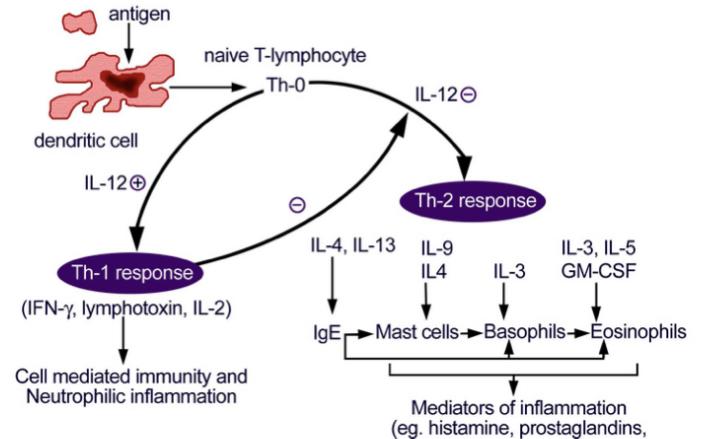 1-Atopic triad (Asthma, allergic rhinitis, atopic dermatitis "eczema")
2-It is Controversial, but we know that anybody with asthma and smokes their condition will worsen and end up with more inflammation
3-The relationship between obesity and asthma is not clear, although losing weight in obese asthmatics tends to improve their symptoms.
Pathogenesis cont’
‹#›
Airway in asthmatic patients
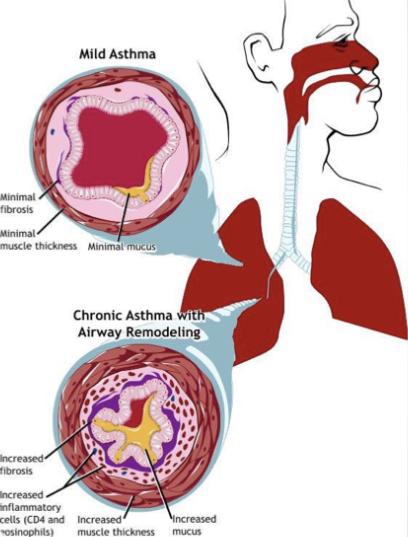 Initially, there is minimal fibrosis and minimal secretions and no muscle hypertrophy, so no bronchoconstriction. But as the inflammation goes on and becomes a chronic process, this leads to to increased fibrosis, hyperplasia of mucous cells and smooth muscle cells, leading to hypersecretion and an increase in muscle thickness, which increases the obstruction of the airways.
Asthma types
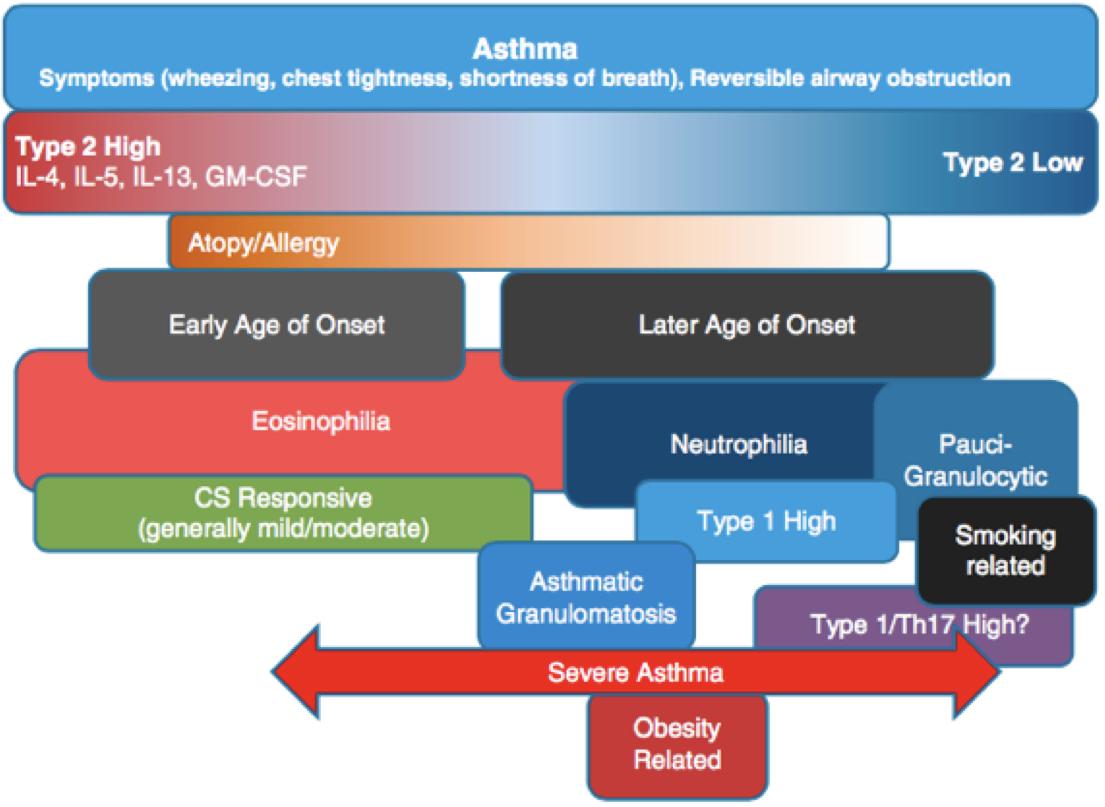 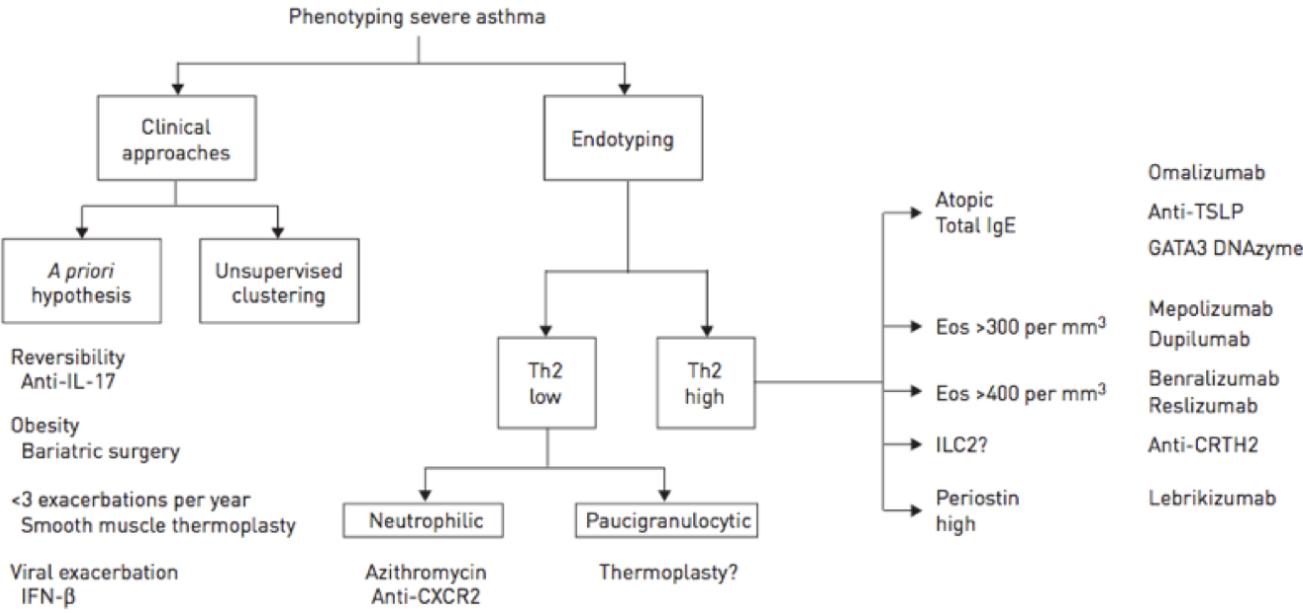 Check footnotes
What is Phenotyping? Phenotyping means classifying asthmatics based on the characteristics you can observe by looking and taking history:  
young or old, history of allergies, smoker or not, obese or thin...
What is endotyping? endotyping means the things you can measure by doing tests, biochemicals, genetics, etc. In classifying asthma, we focus more on endotyping because this will allow us to use specific treatments. For example, Anti IgE: Omalizumab, is used for atopic asthma. And Anti IL-5: Mepolizumab, is used for eosinophilic asthma.
Remember that eosinophilic asthma (high eos) could be allergic “atopic”, which means having high IgE, and it also could be non-allergic.
Another thing we can measure in endotyping is exhaled nitric oxide from breath, which is a marker of eosinophilic inflammation, high levels of exhaled NO predicts an upcoming exacerbation even if symptoms are not present yet.
Diagnosis
‹#›
History: Initial structured clinical assessment
The predictive value of individual symptoms or signs is poor, and a structured clinical assessment including all information available from the history, examination and historical records should be undertaken. 
Factors to consider in an initial structured clinical assessment include: 

Episodic symptoms 

More than one of the symptoms of wheeze, breathlessness, chest tightness and cough occurring in episodes with periods of no (or minimal) symptoms between episodes. Note that this excludes cough as an isolated symptom in children. 
For example: 
• a documented history of acute attacks of wheeze, with symptomatic and objective improvement with treatment
• recurrent intermittent episodes of symptoms triggered by allergen exposure as well as viral infections and exacerbated by exercise and cold air, and emotion or laughter in children 
• in adults, symptoms triggered by taking non-steroidal anti-inflammatory medication or beta blockers. 

An historical record of significantly lower FEV, or PEF during symptomatic episodes compared to asymptomatic periods provides objective confirmation of obstructive nature of the episodic symptoms. 

Wheeze confirmed by a healthcare professional on auscultation 

• It is important to distinguish wheezing from other respiratory noises, such as stridor or rattly breathing. 
• Repeatedly normal examination of chest when symptomatic reduces the probability of asthma. 

Evidence of diurnal variability 

Symptoms which are worse at night or in the early morning. 
Atopic history 

Personal history of an atopic disorder (ie, eczema or allergic rhinitis) or a family history of asthma and/ or atopic disorders, potentially corroborated by a previous record of raised allergen-specific IgE levels, positive skin-prick tests to aeroallergens or blood eosinophilia.

 Absence of symptoms, signs or clinical history to suggest alternative diagnoses (including but not limited to COPD, dysfunctional breathing, obesity).2
If all 4 of these features (highlighted in table) are present, you are almost 100% sure of asthma diagnosis. As long as there is nothing in the history or clinical findings that would suggest an alternative diagnosis
Diagnosis
‹#›
Clinical features that increase the probability of Asthma

More than one of the following symptoms: wheeze, breathlessness,  chest tightness and cough, particularly if:
symptoms worse at night and in the early morning  1
symptoms in response to exercise, allergen exposure and cold air 2
symptoms after taking aspirin or beta blockers (will be discussed later)
History of atopic disorder 
Family history of asthma and/or atopic disorder 
Widespread wheeze heard on auscultation of the chest 
Otherwise unexplained low FEV, or PEF (historical or serial readings) 
Otherwise unexplained peripheral blood eosinophilia
Clinical features that decreases the probability of Asthma

Prominent dizziness, light-headedness, peripheral tingling  (These signs indicate hyperventilation)
Chronic productive cough in the absence of wheeze or breathlessness 
Repeatedly normal physical examination of chest when symptomatic 
Voice disturbance (most likely to be vocal cord dysfunction) 
Symptoms with colds only 
Significant smoking history (ie > 20 pack-years) (This more likely COPD)
Cardiac disease  (Patients with HF may have a wheeze)
Normal PEF or spirometry when symptomatic*
Differential Diagnosis
May Coexist and complicate Dx of asthma
GERD gastric contests irritate the larynx which will cause coughing, and if it gets into the airways it will cause coughing, wheezing, SOB and makes the asthma worse.
OSA (Obstructive sleep apnea)
ABPA (Allergic bronchopulmonary aspergillosis)
Other Illness with wheezing / SOB
COPD (Smoker) - inflamed airways may be narrowed, or bronchospasm may be present
Heart failure - due to edema of airways and congestion of bronchial mucosa
Airway obstruction (Tumors, Foreign body) 3
Vocal cord dysfunction
1-Remember the circadian levels of cortisol? Cortisol is anti-inflammatory and its levels rise in the morning but become low at night and that’s why symptoms are worse at night. 
2-Cold air triggers symptoms because it dries the airways and this induces bronchoconstriction.
3-In airway obstruction due to tumors or foreign bodies a monophonic wheeze is heard on auscultation as the is usually on obstruction of one airway. In asthma however, the wheeze is polyphonic as there are many small airways being obstructed.
Diagnosis
‹#›
Examination
Upper respiratory tract (nasal secretion, mucosal swelling, nasal polyp)
Chest (Wheezing or prolonged phase of forced exhalation, Chest hyper-expansion, accessory muscles)
1
2
Wheezing— high-pitched whistling sounds when breathing out 
-A lack of wheezing and a normal chest examination do not exclude asthma why? Because asthma is episodic, when they’re well you won’t hear wheezing.
Skin (atopic dermatitis, eczema)
(This indicates allergy)
4
3
Full Lung Functions
FBC (full blood count) to check for eosinophilia
Spirometry – Routine (the initial diagnostic test)
• ABGs -should be considered if the patient	is in significant respiratory distress. 2
Tests
• Airway Hyper-responsiveness tests or Bronchoprovocation test. (If spiro normal) 1
Usually if alternate Dx considered :
• CXR / CT Chest - Normal in mild to moderate cases; severe asthma reveals hyperinflation.
Only necessary in severe asthma to exclude other conditions (e.g, pneumonia, pneumothorax, pneumomediastinum ,foreignbody).
Asthma Dx - variable outflow limitation
• Confirm presence of airflow limitation
– Document that FEV1/FVC is reduced <0.75
 (at least once)
• Confirm variation in lung function or Reversibility
– Excessive bronchodilator reversibility 
(FEV1 >12% and >200mL) need both values to be significant 
– Excessive diurnal variability twice-daily PEF monitoring
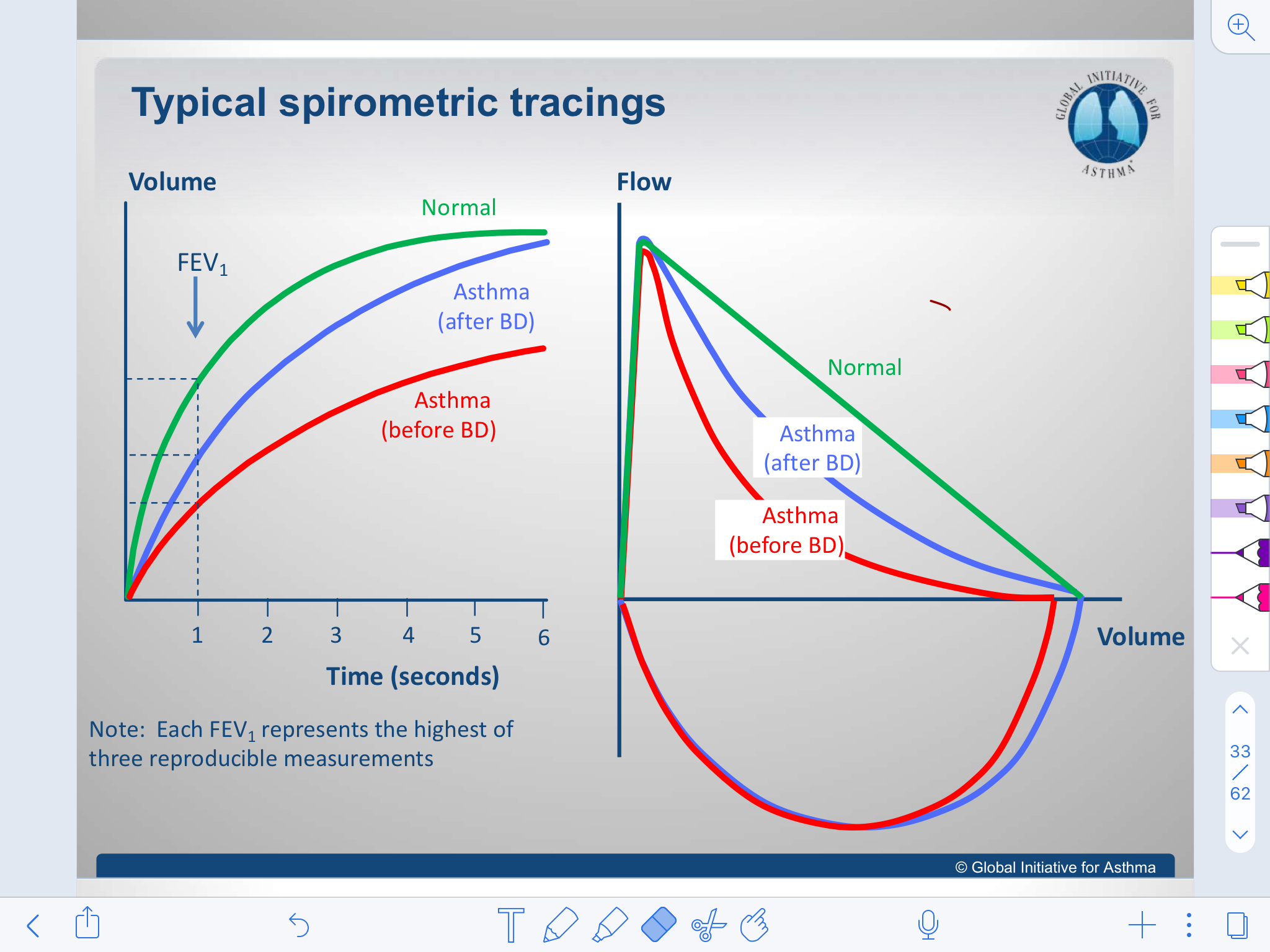 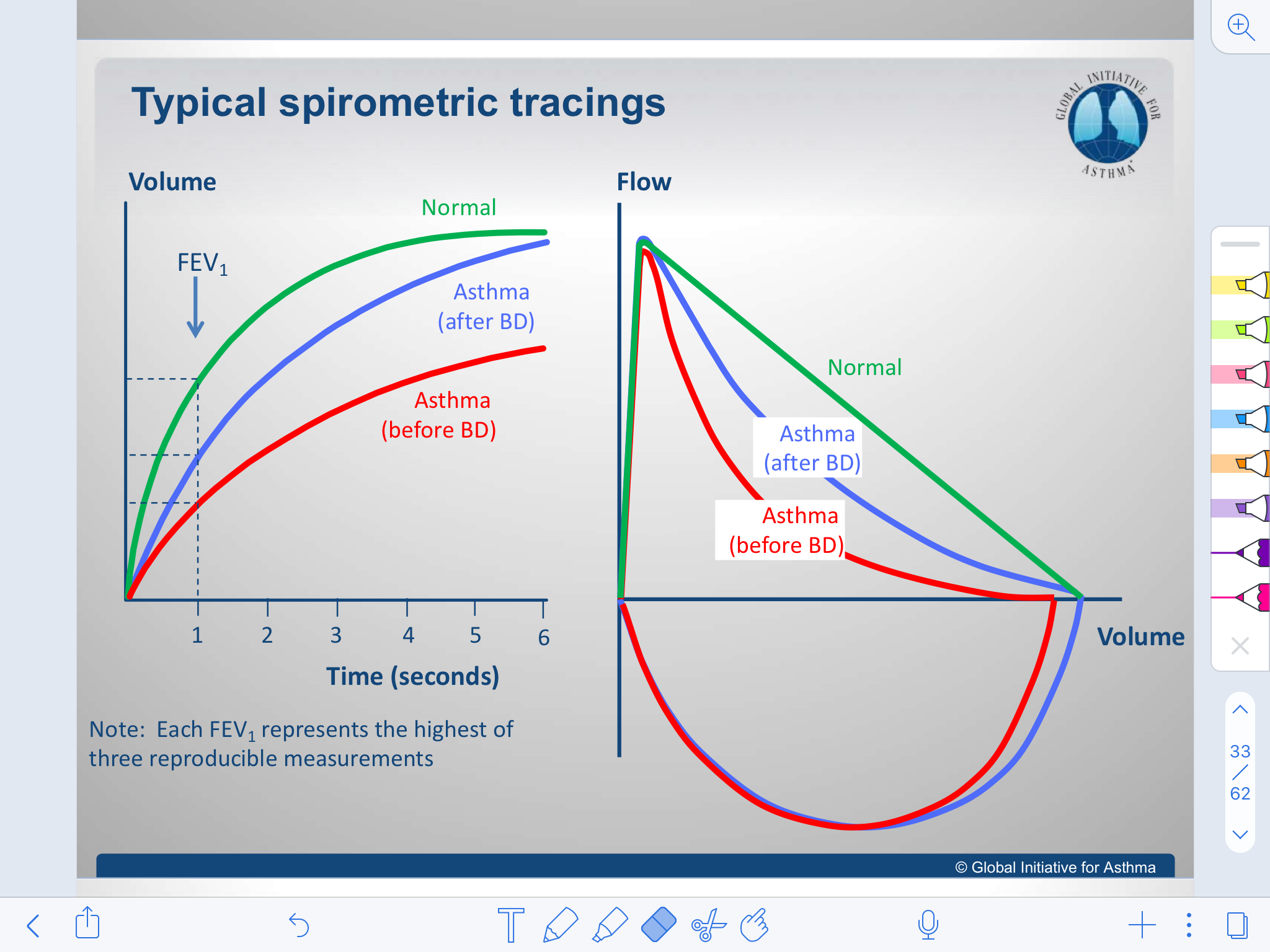 If this straight green line is concave, it indicates airway narrowing
The inspiratory loop in asthmatics isn’t affected much
1-It is where the patient is given a certain chemical to inhale (eg. histamine, methacholine) at different doses. If the patients airways go into constriction (bronchospasm) with low doses, this suggests asthma.
2- Hypocarbia is common. Hypoxemia may	be present. Remember that patients with an asthma attack have an increased respiratory rate, which should cause the PaCO2 to decrease. Increased PaCO2 is a sign of respiratory muscle fatigue or severe airway obstruction, The patient should be hospitalized and mechanical ventilation considered. If the PaCO2 is normal or increased, respiratory failure may ensue.
Diagnostic Approach
‹#›
No
Yes
Further history and tests for alternative diagnoses 

Alternative diagnosis confirmed?
No
Clinical urgency, and other diagnoses unlikely
Yes
Patient with respiratory symptoms 
Are the symptoms typical of asthma?
Perform spirometry/PEF with reversibility test 
Results support asthma diagnosis?
Detailed history/examination for asthma
 History/examination supports asthma diagnosis?
Repeat on another occasion or arrange other tests Confirms asthma diagnosis?
No
No
Yes
Empiric treatment with ICS and prn SABA
Review response
Diagnostic testing within 1-3 months
No
Consider trial of treatment for most likely diagnosis, or refer for further investigations
Yes
Yes
Treat for ASTHMA
Treat for alternative diagnosis
Management
‹#›
Components of Asthma management 1
01
02
Monitoring
Education 3
Environmental Factors
• Compliance 
• Inhalers techniques 
• Asthma Action plans
*Specific directions for daily management and for adjusting medications in response to increasing symptoms or decreasing PEFR
• Symptoms 
• Peak Flow (Home) 
• Spirometry (Clinic) 
• Novel FENO2 and Sputum eosinophils
• Assess Severity and Control of asthma
• Triggers (Aeroallergens, Irritants)
• Co-morbid conditions (Obesity, GERD, Rhinitis, ABPA,VCD, stress)
• Medications (Aspirin, Beta Blockers)
• Infections (Vaccinations)
03
Pharmacologic Management
Aims
The aim of asthma management is control of the disease. Complete control is defined as: 
• no daytime symptoms 
• no night time awakening due to asthma 
• no need for rescue medication 
• no asthma attacks 
• no limitations on activity including exercise 
• normal lung function (in practical terms FEV, and/or PEF >80% predicted or best) 
• minimal side effects from medication4.
Approach
1. Start treatment at the level most appropriate to initial severity. 
2. Achieve early control. 
3. Maintain control by: 
• increasing treatment as necessary 
• decreasing treatment when control is good. 

Before initiating a new drug therapy practitioners should check adherence with existing therapies, check inhaler technique and eliminate trigger factors.
04
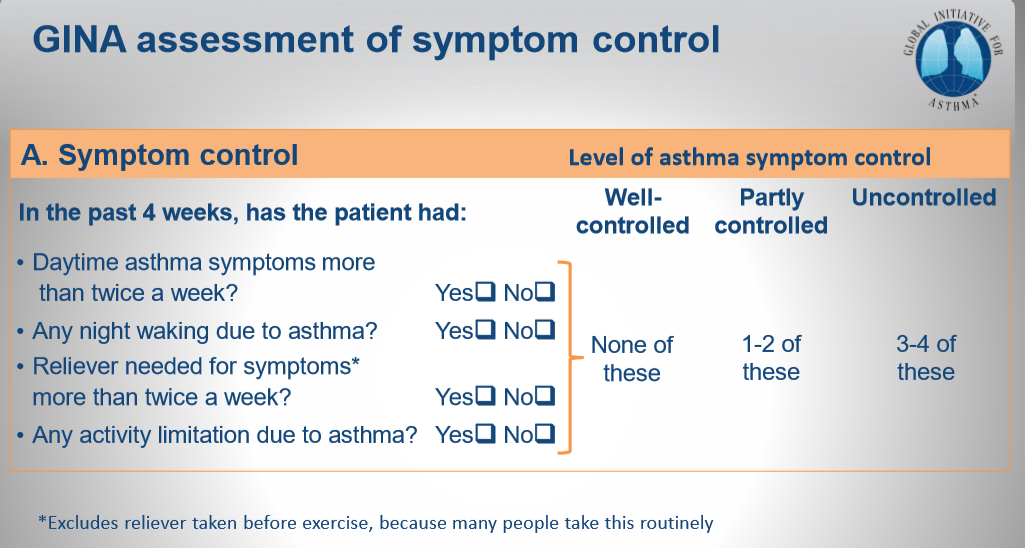 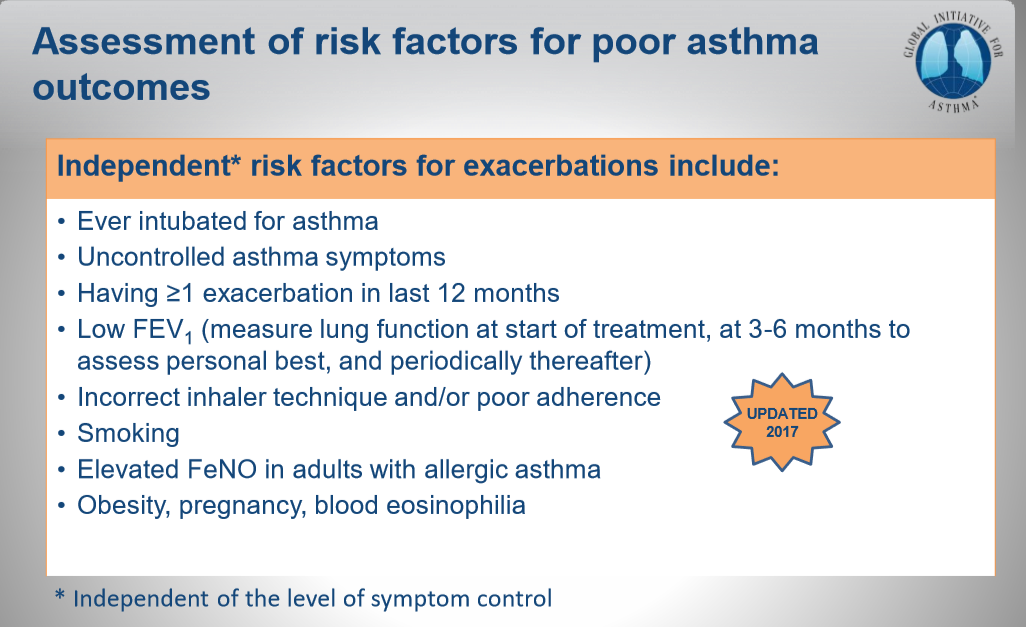 1-Without knowing how to manage, educate and control the patient’s surroundings, the pharmacological treatment won’t be effective.
2-If Exhaled Nitric oxide (FENO) levels are high this indicates that there is a lot of inflammation going on in the lungs. A raised FENO in asymptomatic patients predicts that they will become symptomatic soon
3-You have to educate the patients on how to use the inhaler. You should also give them plans on what to do when their symptoms get worse.
4-For ex. giving ↑doses of steroids for a year will cause: weight gain, skin problems, HTN, water retention, osteoporosis, being prone to infections, etc..
Pharmacological treatment
‹#›
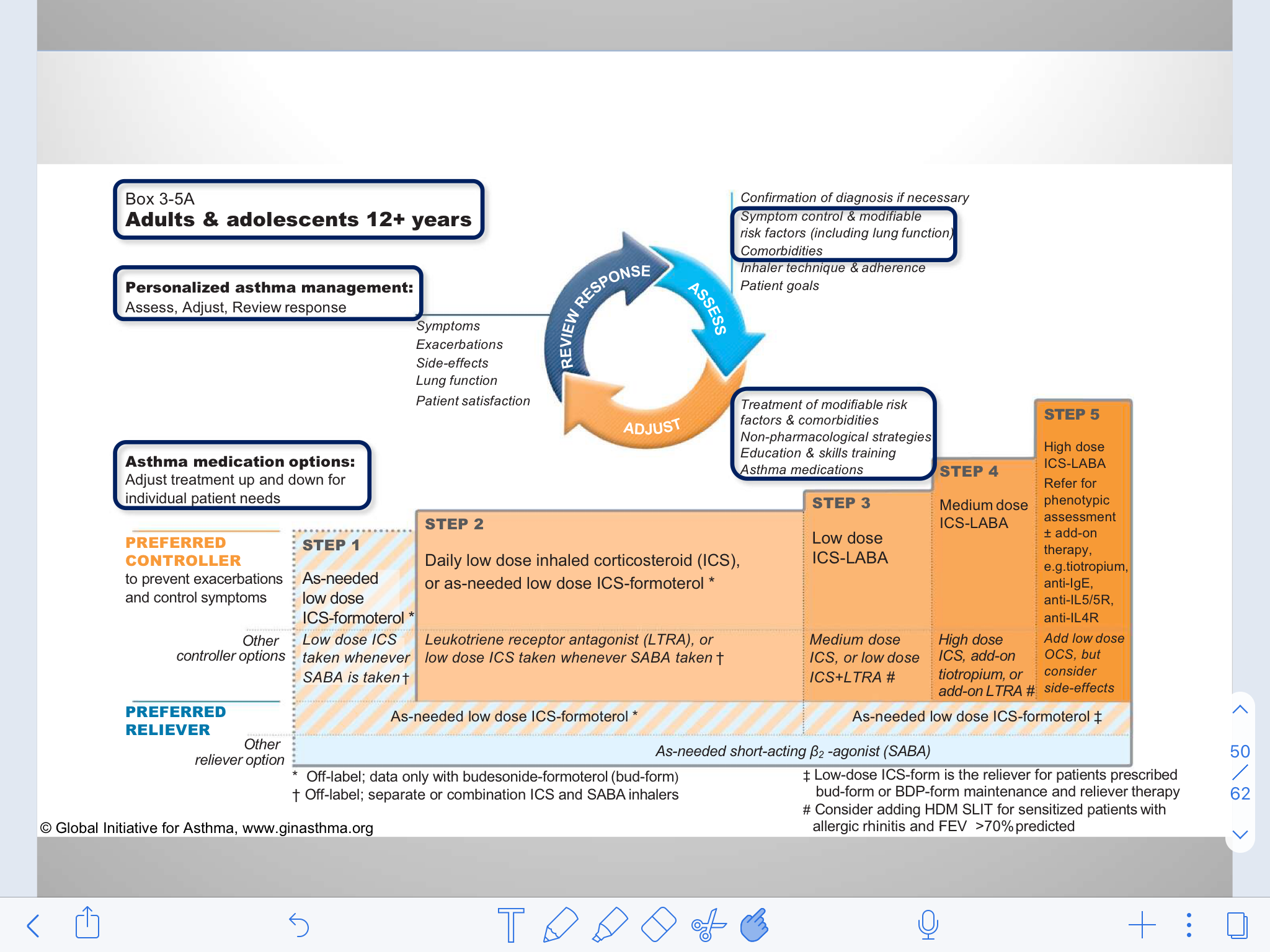 SABA: Short acting beta2 agonists / LABA: Long acting beta2 agonists (patients should not use LABA as monotherapy because it may be accompanied by an increased risk of life-threatening attacks or asthma death) / ICS: Inhaled corticosteroids / low dose ICS (budesonide) and formoterol, called (bud-form)
-Now we actually focus more on inflammation and that’s why we added an inhaled corticosteroid for step 1 too. 
In all steps, a SABA can be used whenever needed as a reliever.
-Side effects of inhaled corticosteroids are due to oropharyngeal deposition and include sore throat, oral candidiasis (thrush),and hoarseness. Using a spacer with MDIs (metered dose inhaler) and rinsing the mouth after use help minimize these side effects.
● Step 1: someone who gets his symptoms twice or less a month.
Preventer
Relievers
Personalized Medicine
Steroids
Long acting Beta Agonist and LAMA (Long acting muscarinic antagonists) e.g. tiotropium
Leukotriene's receptors Antagonist
Theophylline
eg Anti IgE or Anti IL5
Short Acting Beta agonist
*e.g. Tiotropium, anti-IgE (for purely allergic asthma), anti-IL5/5R (For eosinophilic asthma), anti-IL4R (For eosinophilic asthma)
Management
‹#›
Principles of asthma management
Provide guided self-management education (self-monitoring written action plan regular review) 
Treat modifiable risk factors and comorbidities, eg. smoking, obesity, anxiety 
Advise about non-pharmacological therapies and strategies, eg physical activity, weight loss, avoidance of sensitizer where appropriate
Consider stepping up uncontrolled symptoms, exacerbations or risks, but check diagnosis, inhaler technique and adherence first 
Consider adding SLIT (sublingual immunotherapy) in adult HDM-sensitive patients (house dust mite) with allergic rhinitis who have exacerbations despite ICS treatment, provided FEV1 is >70% predicted 
Consider stepping down if symptoms controlled for 3 months + low risk for exacerbations. Ceasing ICSs not advised.
Asthma self management
Communicate and educate patient
A written asthma action plan includes all the information you need to look after your asthma well, so you’ll have fewer symptoms and significantly cut your risk of an asthma attack.
Example of Asthma action plan:
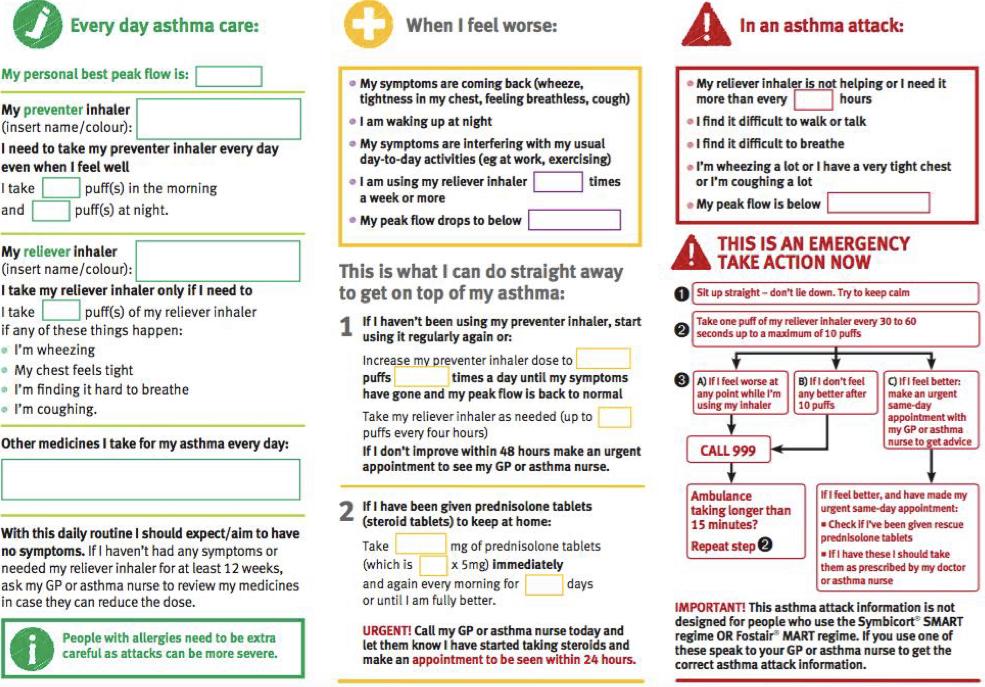 Asthma
‹#›
Beta- blockers
Aspirin
Acute asthma attack - severity 1
1-I want you to be able to say what features are you going to pick out in the patient to decide the level of severity
Managing exacerbations in acute care settings
‹#›
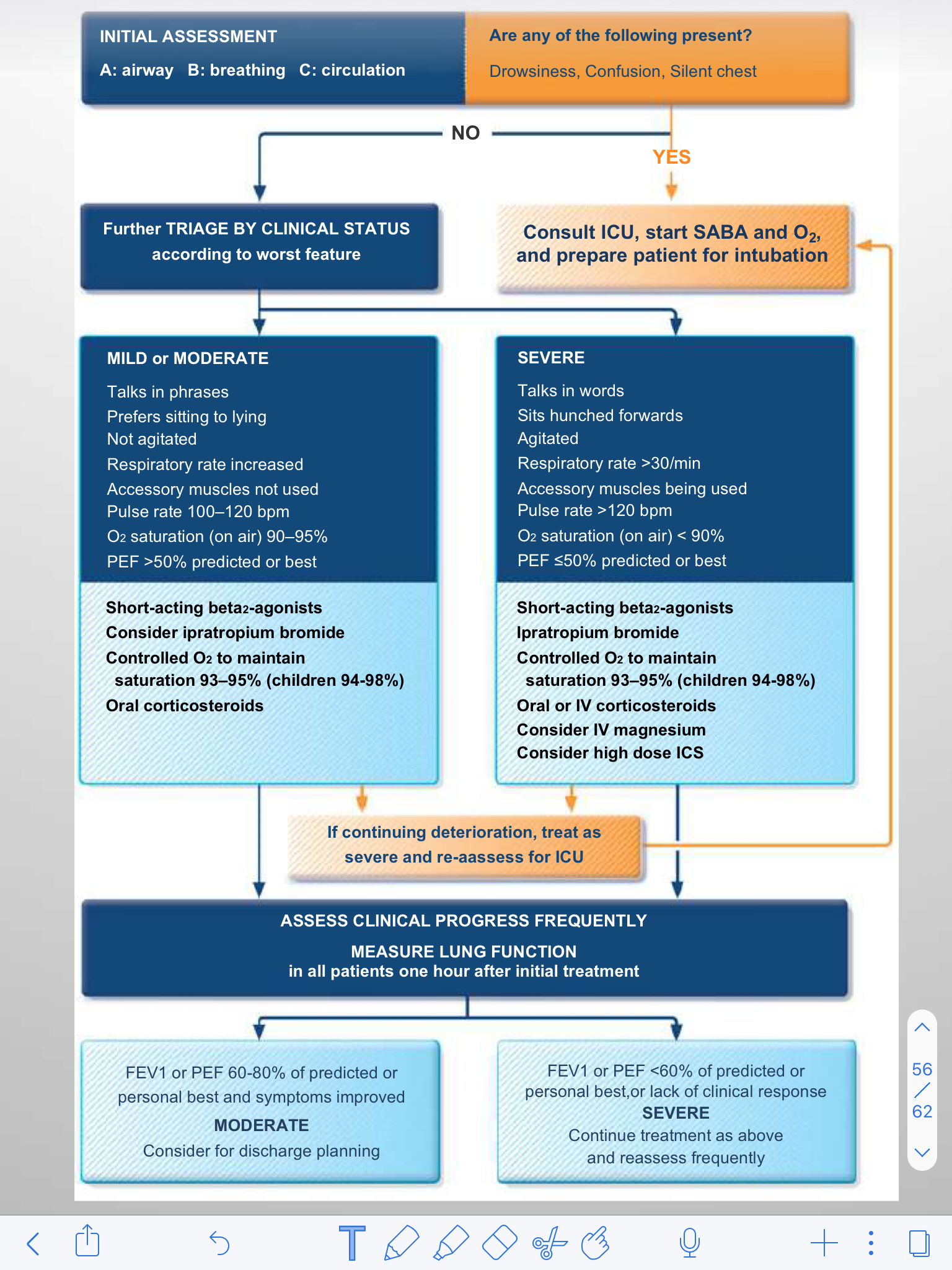 Asthma is a chronic inflammatory condition associated with significant morbidity and mortality which is preventable and manageable with appropriate treatment and effective patient communication
Key message
Low dose ICS - LABA
other option
medium dose ICS or low dose ICS+LTRA
Step 4
Step 1
Step 2
Step3
Family Hx of asthma/atopic disorder
Sx with colds only
Daily low dose inhaled corticosteroid or as needed low dose ICS - formoterol
other option
LTRA or low dose ICS taken whenever SABA is taken
4
4
Medium dose
ICS - LABA
other option
High dose ICS add tiotropium or LTRA
Sx after taking aspirin or beta blockers
Sx in response to exercise, allergen exposure and cold  air
Otherwise unexplained low FEV1 or PEF
Sx worsen at night and in early morning
Voice disturbance
Chronic productive cough, cough in the absence of  wheeze or breathlessness
Significant Hx of smoking > 20 pack-years
Prominent dizziness, light-headedness, peripheral  tingling
3
2
6
5
1
3
2
6
5
1
Prevention
Controller
Clinical features that increase asthma probability
Clinical features that decrease asthma probability
Low dose ICS - formoterol
other option
Low dose ICS taken whenever SABA is taken
Otherwise unexplained peripheral blood eosinophilia
Cardiac disease
Diagnosis
Management
Treatment
Episodic Sx
Monitoring
Reliever
Reliever
Reliever
Controller
Controller
As needed low dose ICS - formoterol
other option
As needed short acting B2 agonist
As needed low dose ICS - formoterol
other option
As needed short acting B2 agonist
High dose ICS - LABA refer for phenotypic assessment + add on therapy
eg.Tiotropium AntiIGE Anti-IL5/5R Anti-IL4R
Other options
Add low dose OCS but consider side effects
As needed low dose ICS - formoterol
other option
As needed short acting B2 agonist
Triggered
Education
Wheeze
Control of environmental factors
Step 5
As needed low dose ICS - formoterol
other option
As needed short acting B2 agonist
As needed low dose ICS - formoterol
other option
As needed short acting B2 agonist
Atopic history
Pharmacologic
Reliever
Controller
Reliever
Controller
Q1: A 27-year-old woman with a history of persistent asthma presents to the Emergency Department with complaints of agitation, muscle tremors and a "racing heart". During her history, she mentions having recently increased the number of asthma medications being taken, as well as the frequency of use of her rescue inhaler. Which of the following is most likely responsible for her current symptoms?

A-  Albuterol
B-  ipratropium
C-  Montelukast
D- Omalizumab 

Q2: 25-year-old woman is admitted to accident and emergency with a severe exacerbation of asthma. On examination, her respiratory rate is 30, oxygen saturations are 95 per cent on 15 L O2 and temperature is 37.2°C. As you feel the peripheral pulse, the volume falls as the patient inspires. Which of the following explains this clinical sign ?

A-  Increased left atrial filling pressures on inspiration
B-  Decreased right ventricular filling pressures on inspiration
C- Peripheral vasodilation
D- Decreased left atrial filling pressures on inspiration

Q3: A 25-year-old woman who works in an office complains of shortness of breath during the recovery period from her usual aerobic exercise routine. She had a history of asthma as a child, but it went into remission when she was in junior high school. What single test would be the best to order to easily confirm that she is now having a return of her asthma?

A-Blood eosinophils
B- Measurement of forced vital capacity before and after bronchodilator
C-Measurement  of  the  forced  expiratory  volume  in  the  first  second (FEV1) before and after bronchodilator 
D-Testing for airway hyperresponsiveness with inhalation of cold air 
E-Measurement of the diffusion capacity for carbon monoxide

Q4:  A 25-year-old woman whose asthma is in good control comes to your office indicating that she and her husband are trying to have a child. Her only treatment has been inhaled albuterol on an as-needed basis, and she uses about four inhalers (each contains 200 pufs of medication) a year. What  is  the  single  statement  most  likely  to  be  true  about  her  asthma treatment?

A- There is no need to change her treatment while she is tryi ceive or becomes pregnant.
B- She should stop the albuterol inhaler and simply "suffer through" any asthma events. 
C- She should continue the albuterol inhaler and start an inhaled corticosteroid. 
D- She should consult an asthma specialist now before she attempts to become pregnant.
E- She should begin to use her albuterol inhaler on a regularly scheduled basis, two puffs four times a day. to con-

Q5: A 24-year-old G2P1 woman whom you observe for asthma comes in at 14 weeks' gestation. She has had increasing problems with her asthma, needing a rescue inhaler two or three times a day, and has had nocturnal awakening. She denies chest pain, recent upper respiratory infection, gastroesophageal reflux, or new exposures. What is the most likely cause of her asthma exacerbation?

A- The normal effects of pregnancy 
B- The increased workload and oxygen consumption associated with pregnancy
C- She has discontinued her steroid inhaler and controller medication because of concern about the drug's effect on the fetus.
D- She has decreased her exercise. 
E- The stress of work, pregnancy, and sleep deprivation
Answers: Q1:A | Q2:D | Q3:C | Q4:A | Q5:C
Answers Explanation File!
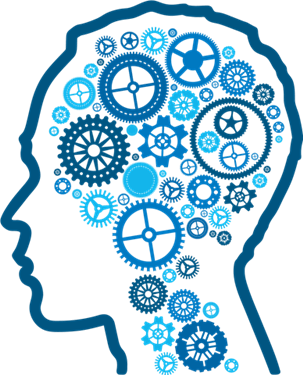 THANKS!!
This lecture was done by:
Rahaf Alshebri
Razan Alrabah
Quiz and summary maker:
Sarah Alarifi
Note taker:
Leen Almazroa
Mashal AbaAlkhail
Females co-leaders:
Raghad AlKhashan 
Amirah Aldakhilallah
Males co-leaders:
Mashal AbaAlkhail
Ibrahim AlAsous
Send us your feedback:
We are all ears!
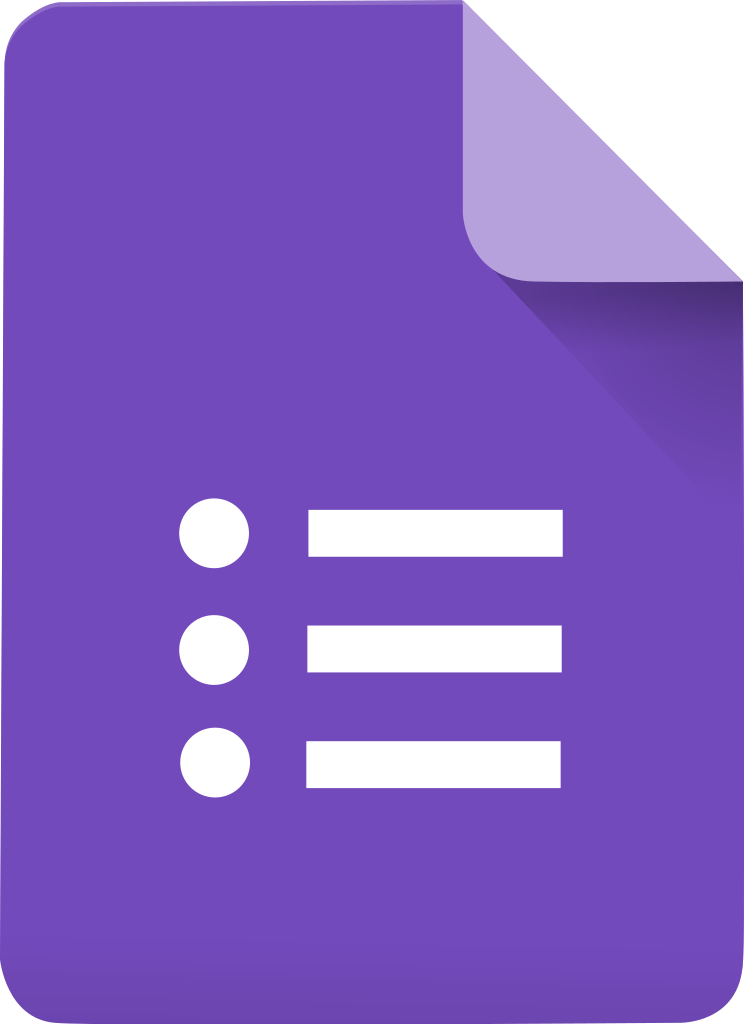